PHYS 1444 – Section 002Lecture #10
Wednesday, Oct. 4, 2017
Dr. Jaehoon Yu
Chapter 23 Electric Potential
Electrostatic Potential Energy & eV
Chapter 24 Capacitance etc..
Capacitors
Capacitors in Series or Parallel
Electric Energy Storage
Effect of Dielectric
Molecular description of Dielectric Material
Wednesday, Oct. 4, 2017
PHYS 1444-002, Fall 2017                     Dr. Jaehoon Yu
1
Announcements
Mid Term Exam
In class Wednesday, Oct. 18
Covers CH21.1 through what we cover in class Monday, Oct. 16 + appendix
Bring your calculator but DO NOT input formula into it!
Cell phones or any types of computers cannot replace a calculator!
BYOF: You may bring a one 8.5x11.5 sheet (front and back) of handwritten formulae and values of constants
No derivations, word definitions or solutions of any kind!
No additional formulae or values of constants will be provided! 
Colloquium 4pm today in SH100
Dr. Phil Barbeau of Duke
Wednesday, Oct. 4, 2017
PHYS 1444-002, Fall 2017                     Dr. Jaehoon Yu
2
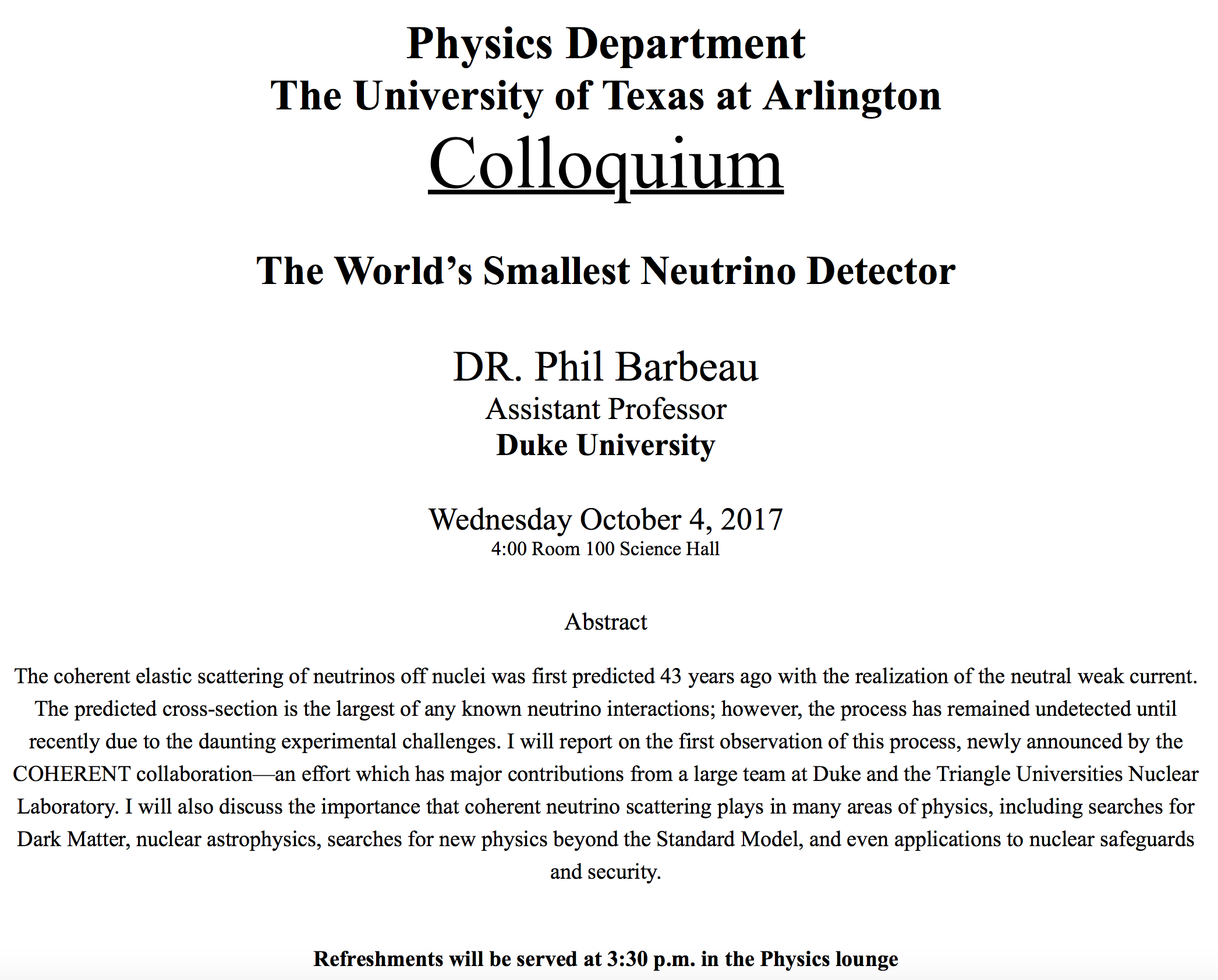 E Determined from V
Potential difference between two points under the electric field is
So in a differential form, we can write

What are dV and El?
dV is the infinitesimal potential difference between the two points separated by the distance dl 
El is the field component along the direction of dl.
Thus we can write the field component El as
The component of the electric field in any direction is equal to the negative rate of change of the electric potential as a function of the distance in that direction.
Physical Meaning?
Wednesday, Oct. 4, 2017
PHYS 1444-002, Fall 2017                     Dr. Jaehoon Yu
4
E Determined from V
The quantity dV/dl is called the gradient of V in a particular direction
If no direction is specified, the term gradient refers to the direction on which V changes most rapidly and this would be the direction of the field vector E at that point.
So if E and dl are parallel to each other, 
If V is written as a function of x, y and z, then l refers to x, y and z, and 
      is the “partial derivative” of V with respect to x, while y and z are held constant
In vector form,
5
is called del or the gradient operator and is a vector operator.
Electrostatic Potential Energy
Consider a case in which a point charge q is moved between points a and b where the electrostatic potential due to other charges in the system is Va and Vb
The change in electrostatic potential energy of q in the field by other charges is

Now what is the electrostatic potential energy of a system of charges?
Let’s choose V=0 at r=∞
If there are no other charges around, single point charge Q1 in isolation has no potential energy and is under no electric force
Wednesday, Oct. 4, 2017
PHYS 1444-002, Fall 2017                     Dr. Jaehoon Yu
6
Electrostatic Potential Energy; Two charges
If the second point charge Q2 is brought close to Q1 at a distance r12, the potential due to Q1 at the position of Q2 is


The potential energy of the two charges relative to V=0 at r= ∞ is

This is the work that needs to be done by an external force to bring Q2 from infinity to the distance r12 from Q1.
It is also the negative of the work needed to separate them to infinity.
Wednesday, Oct. 4, 2017
PHYS 1444-002, Fall 2017                     Dr. Jaehoon Yu
7
Electrostatic Potential Energy; Three Charges
So what do we do for three charges? 
Work is needed to bring all three charges together
Work needed to bring Q1 to a certain location without the presence of any charge is 0.
Work needed to bring Q2 to a distance to Q1 is
Work need to bring Q3 to certain distances to Q1 and Q2 is


So the total electrostatic potential energy of the three charge system is

What about a four charge system or N charge system?
Wednesday, Oct. 4, 2017
PHYS 1444-002, Fall 2017                     Dr. Jaehoon Yu
8
Electrostatic Potential Energy: electron Volt
What is the unit of the electrostatic potential energy?
Joules
Joules is a very large unit in dealing with electrons, atoms or molecules in atomic scale problems
For convenience a new unit, electron volt (eV), is defined
1 eV is defined as the energy acquired by a particle carrying the charge equal to that of an electron (q=e) when it moves across a potential difference of 1V.
How many Joules is 1 eV then?
eV however is NOT a standard SI unit.  You must convert the energy to Joules for computations.
What is the speed of an electron with 5keV kinetic energy?
Wednesday, Oct. 4, 2017
PHYS 1444-002, Fall 2017                     Dr. Jaehoon Yu
9
Capacitors (or Condensers)
What is a capacitor?
A device that can store electric charge
But does not let them flow through
What does it consist of?
Usually consists of two conducting objects (plates or sheets) placed near each other without touching
Why can’t they touch each other?
The charge will neutralize…
Can you give some examples?
Camera flash, UPS, Surge protectors, binary circuits, memory, etc…
How is the capacitor different than the battery?
Battery provides potential difference by storing energy (usually chemical energy) while the capacitor stores charges but very little energy.
Wednesday, Oct. 4, 2017
PHYS 1444-002, Fall 2017                     Dr. Jaehoon Yu
10
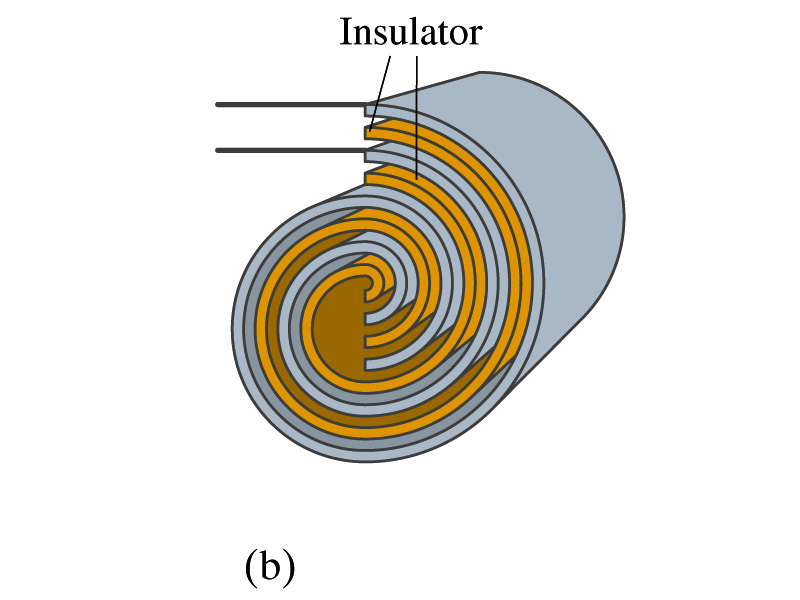 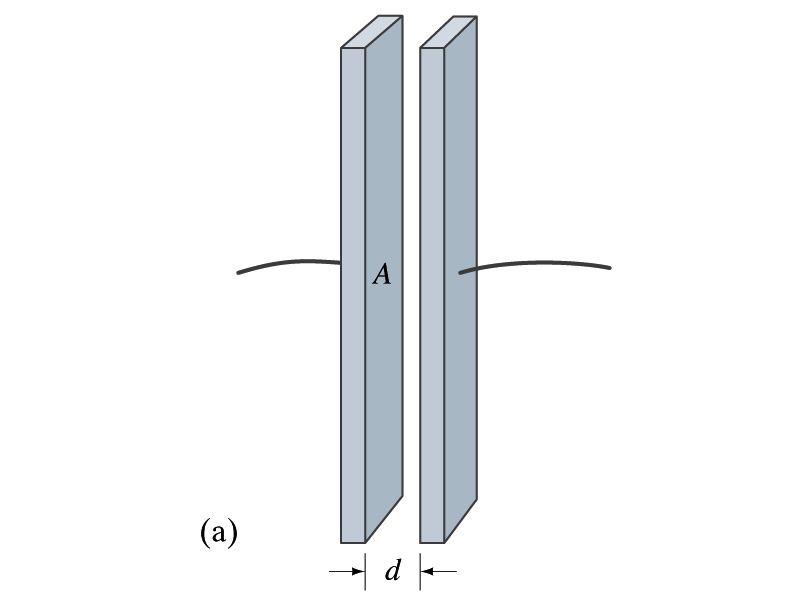 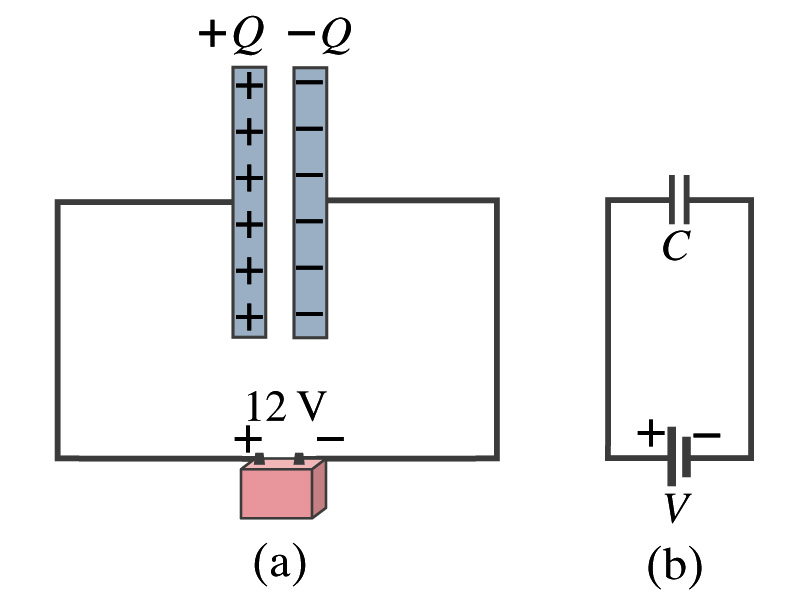 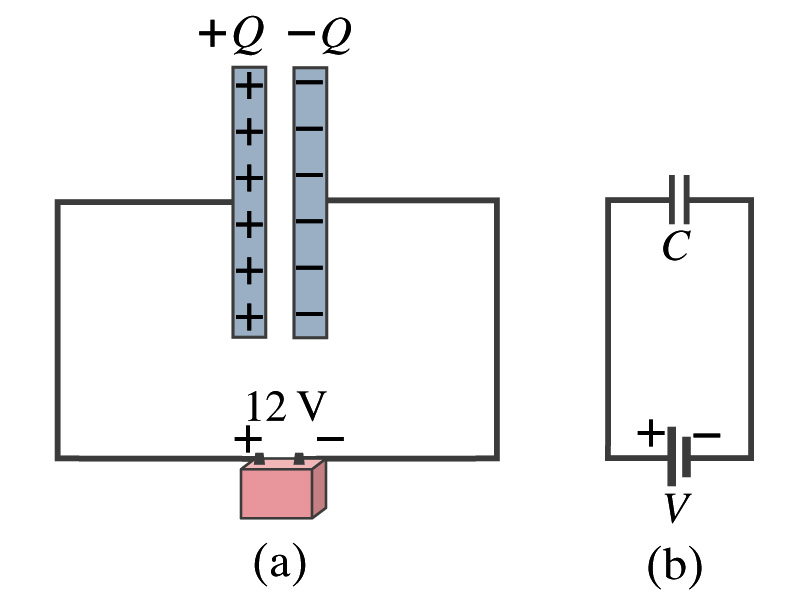 Capacitors
A simple capacitor consists of a pair of parallel plates of area A separated by a distance d.
A cylindrical capacitors are essentially parallel plates wrapped around as a cylinder.
How would you draw symbols for a capacitor and a battery?
Capacitor -||-
Battery (+) -|i- (-)
Circuit 
Diagram
Wednesday, Oct. 4, 2017
PHYS 1444-002, Fall 2017                     Dr. Jaehoon Yu
11
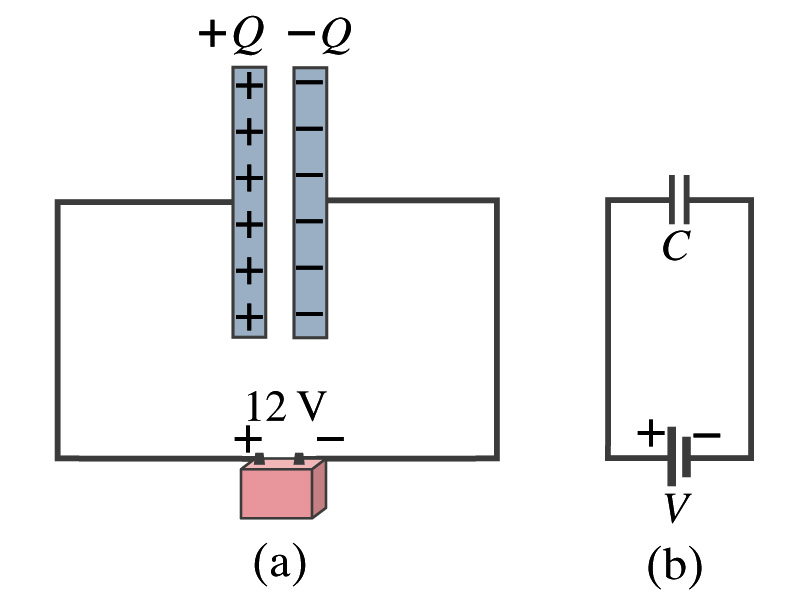 Capacitors
What do you think will happen if a battery is connected ( or the voltage is applied) to a capacitor?
The capacitor gets charged quickly, one plate positive and the other negative in equal amount.
Each battery terminal, the wires and the plates are conductors.  What does this mean?
All conductors are at the same potential.   And?
So the full battery voltage is applied across the capacitor plates.
So for a given capacitor, the amount of charge stored on each  capacitor plate is proportional to the potential difference Vba between the plates.  How would you write this formula?

C is a proportionality constant, called capacitance of the device.
What is the unit?
C is a property of a capacitor so does not depend on Q or V.
Wednesday, Oct. 4, 2017
PHYS 1444-002, Fall 2017                     Dr. Jaehoon Yu
12
Normally use μF or pF.
C/V
or
Farad (F)
Determination of Capacitance
C can be determined analytically for capacitors w/ simple geometry and air in between.
Let’s consider a parallel plate capacitor.
Plates have area A each and separated by d.
d is smaller than the length, and so E is uniform.
E for parallel plates is E=σ/ε0, σ is the surface charge density.
E and V are related
Since we take the integral from lower potential (a) higher potential (b) along the field line, we obtain
 
So from the formula:
What do you notice?
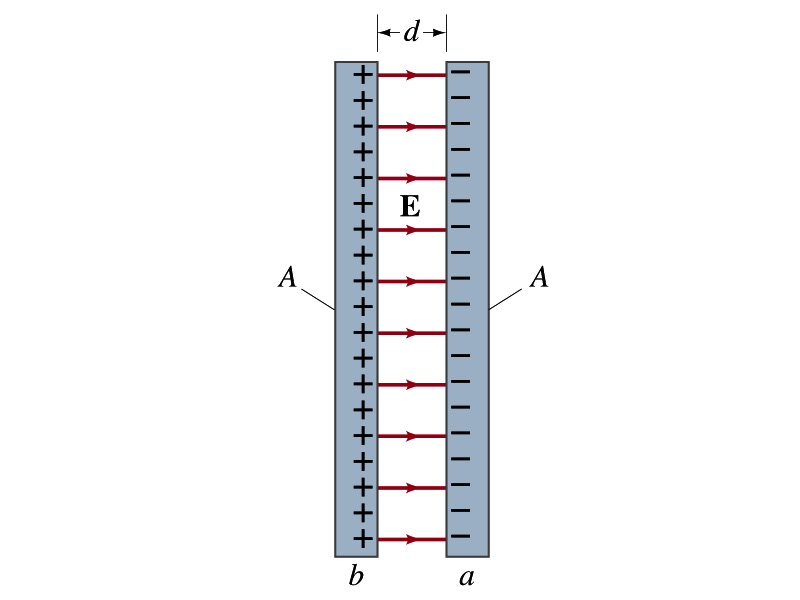 C only depends on the area and the distance of the plates and the permittivity of the medium between them.
Wednesday, Oct. 4, 2017
PHYS 1444-002, Fall 2017                     Dr. Jaehoon Yu
13
Example 24 – 1
Capacitor calculations: (a) Calculate the capacitance of a capacitor whose plates are 20cmx3.0cm and are separated by a 1.0mm air gap.  (b) What is the charge on each plate if the capacitor is connected to a 12-V battery? (c) What is the electric field between the plates? (d) Estimate the area of the plates needed to achieve a capacitance of 1F, given the same air gap.
(a) Using the formula for a parallel plate capacitor, we obtain
(b) From Q=CV, the charge on each plate is
Wednesday, Oct. 4, 2017
PHYS 1444-002, Fall 2017                     Dr. Jaehoon Yu
14
Example 24 – 1
(C) Using the formula for the electric field in two parallel plates
Or, since
we can obtain
(d) Solving the capacitance formula for A, we obtain
Solve for A
About 40% the area of Arlington (256km2).
Wednesday, Oct. 4, 2017
PHYS 1444-002, Fall 2017                     Dr. Jaehoon Yu
15